A warm welcome to today’s Journal ClubWe aim to start promptly at 10am Your chair is Chris SkinnerProfessor of Statistics, London School of Economics & Political Science
Journal Club is sponsored by
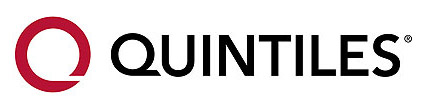 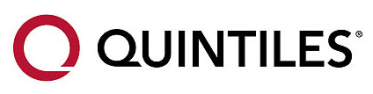 During the Q & A sessions at the end of each presentation:
Press *6 on your phone to speak
Press *6 again after speaking
 (to mute phone)
2
The item count method for sensitive survey questions: Modelling criminal behaviour
Jouni Kuha and Jonathan Jackson  London School of Economics and Political Science
Journal of the Royal Statistical Society, Series C, 63, pp. 321–341 (2013)


RSS Journal Club Webinar, 20.11.2014
J. Kuha & J. Jackson
Modelling item count data
20.11.2014
1/15
Motivation: A substantive research question
Predictors of criminal behaviour (today:  buying stolen goods)
Mainly interested in the following predictors, and their relative importance:
Morality - how wrong is the crime
Financial need (also proxy for perceived benefits of crime)
Age as a control variable

Data from a 3-country survey, with n = 2549
J. Kuha & J. Jackson
Modelling item count data
20.11.2014
2/15
Survey questions on sensitive topics
Direct questions on topics such as illegal behaviour may fail to elicit truthful answers
One alternative:  Methods of questioning which hide the answer from the interviewer
Classical randomized response techniques (Warner 1965 onwards) Today:  The item count (list experiment) technique (Miller 1984 onwards)
J. Kuha & J. Jackson
Modelling item count data
20.11.2014
3/15
Our item count question
‘I am now going to read you a list of five [six] things that people may do or that may happen to them. Please listen to them and then tell me how many of them you have done or have happened to you in the last 12 months. Do not tell me which ones are and  not true for you. Just tell me how many you have done at least once.’
[Items included in both the control and treatment groups]
 Attended a religious service, except for a special occasion like a wedding or funeral.
 Went to a sporting event.	
 Attended an opera.
 Visited a country outside [your country]?
 Had personal belongings such as money or a mobile phone stolen from you or from your house.
[Item included in the treatment group only]
Bought something you thought might have been stolen.

Respondents are randomly assigned to
control group:  list of control items 1–5 only, or
treatment group:  list of items 1–6, including sensitive item 6
J. Kuha & J. Jackson
Modelling item count data
20.11.2014
4/15
Modelling item count data: Variables
Define
t is the group:  t = 1 for treatment group, t = 0 for control
Y  is answer to the sensitive item:  Y = 1 for Yes, Y = 0 for No
Z is the total for the control items
S = Z + tY  is the observed item count

...  plus explanatory variables x
J. Kuha & J. Jackson
Modelling item count data
20.11.2014
5/15
Counts in our data
Numbers of respondents who report different total counts:
Group
Item count

2	3
Total
0
1
4
5
6
J. Kuha & J. Jackson
Modelling item count data
20.11.2014
6/15
Modelling item count data: Basic idea
S = reported item count; Z = count for the control items
Y = binary (0/1) variable of interest

In control group, S = Z , so this group give information on the distribution of Z
In treatment group, S = Z + Y
Using (1), we can separate distributions of Z and Y  in (2), leaving an estimate of the distribution Y
J. Kuha & J. Jackson
Modelling item count data
20.11.2014
7/15
Modelling item count data: Simple methods
S = reported item count
Y = binary (0/1) variable of interest

For example, difference of average counts between the groups

π˜y  = S¯1 − S¯0
is an estimate of π = p(Y = 1)
This idea can also be extended to model p(Y = 1) given x
However, such approaches can be inflexible and inefficient Better approach:
Treat this as a problem of incomplete categorical data
J. Kuha & J. Jackson
Modelling item count data
20.11.2014
8/15
Modelling item count data: Models
Define two models:
py (y ) = P(Y = y Sxy ):  model of interest for Y  (e.g. logistic)
pz (z Sy ) = P(Z = z Sy , xz ):  model for the control count Z
where xy  and xz  are explanatory variables

Model for the observed count is
P(S = s)   =   py (1) pz (sS1) + py (0) pz (sS0)
[in control group]
P(S = s)   =   py (1) pz (s − 1S1) + py (0) pz (sS0)	[in treatment group]
J. Kuha & J. Jackson
Modelling item count data
20.11.2014
9/15
Modelling item count data: Estimation
A clear account of categorical-data modelling of item count data was first presented by Imai (2011)
EM algorithm for the estimation (and R package list; Blair and Imai 2011):
Numerical differantiation for estimated standard errors

In Kuha and Jackson (2014):
Newton-Raphson update instead of the M-step of EM (using a result by Oakes, JRSS B, 1999) — some improvement in speed
Closed-form expressions for estimated standard errors, as a by-product of the estimation
J. Kuha & J. Jackson
Modelling item count data
20.11.2014
10/15
The control items
The nonsensitive (or “control”) items are the peculiar feature of an item count question — and potentially its Achilles’ heel
Need to satisfy certain assumptions for the method to be valid
Difficult or impossible to ensure in design, or to fix in analysis

For efficiency, control count Z should be independent of the sensitive item Y  (given explanatory variables)
Estimates of model for Y  are sensitive to the form of the model for Z
J. Kuha & J. Jackson
Modelling item count data
20.11.2014
11/15
Models for the control items
Z is a discrete variable with values 0, . . . , J(= number of control items)
In Imai (2011), pz (z Sy , xz ) is assumed to be Binomial or Beta-binomial
In general, these distributions are too restrictive
Our recommendation is that pz (z Sy , xz ) should be specified as multinomial
...and the model for it conditional on explanatory variables as multinomial or ordinal logistic
The most important part for efficiency of estimation is whether
pz (z Sy , xz ) depends on y
If not, Z  and Y  are conditionally independent, and efficiency is highest
J. Kuha & J. Jackson
Modelling item count data
20.11.2014
12/15
Sensitivity of estimates to model for Z
Consider πy  = P(Y = 1) in our example, without explanatory variables
Here Y  is buying stolen goods.
Estimates of πy  are
between 1.7% and 14.9%, depending on assumptions about pz (z Sy ) πˆy  = 1.7% (with 95% CI 0.5%–5.8%) under the (multinomial) assumption preferred by model selection criteria.

See Kuha and Jackson (2014) for these results and some simulations
J. Kuha & J. Jackson
Modelling item count data
20.11.2014
13/15
Example: Estimated models for Y  and Z
Results for model 3
Results for model 1	Results for model 2

Model for sensitive item Y (buying stolen goods)
−3.82
Model for the total Z of the control items
Age
−0.02	(0.00)
−0.02
(0.00)
(0.32)
(0.00)
−0.02
−0.28
Morality
−0.17
(0.16)
Log-likelihood
−3226.5
−3223.8
−3222.5
J. Kuha & J. Jackson
Modelling item count data
20.11.2014
14/15
Summary of the contributions of the article
Improvements to the estimation of models for item count data, treated as incomplete caregorical data
Proposals for models for the nonsensitive (control) items Example:  Models for illegal behaviour
Here need (perceived benefits of crime) appears to be a stronger predictor than personal morality
J. Kuha & J. Jackson
Modelling item count data
20.11.2014
15/15
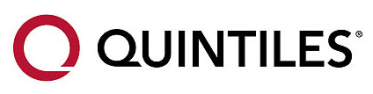 We are now open for questions!

Use the Q&A icon (top of your screen) to write your question
or
Press *6 on your phone
(don’t forget to *6 again after speaking to mute)
18
Which method predicts recidivism best? A comparison of statistical, machine learning and data mining predictive models
1
Nikolaj Tollenaar
Research and Documentation Centre,
Ministry of Security and Justice, the Netherlands
Peter G.M. van der Heijden
Utrecht University and
University of Southampton
RSS webinar  November 20th 2014
2
RSS webinar November 20th 2014
Outline
Introduction
Method
Performance
Models
Data
Model selection
Results
Conclusion
3
Introduction
RSS webinar 
November 20th 2014
Existing risk assessment: 
Statrec-99 (Wartna & Tollenaar 2010, cf. OGRS in UK) 
Adult offenders
6 variables scored by probation officer
logistic regression on 4y reconviction yes/no

Need to improve/update existing model
Data

Develop two more models for specific risk assessment
Violent recidivism
Sexual recidivism
4
Introduction
RSS webinar 
November 20th 2014
Risk assessment on suspect/convicts: mostly logistic regression used
Since 60’s Machine learning / data mining for classification
Advantages:   
automatically handle non-linearity, complex interactions, variable selection
‘messy’ data with large #predictors
Disadvantage: - less interpretable
5
RSS webinar 
November 20th 2014
Research question:

Can predictive performance of standard statistical
methods in recidivism data be improved by using
machine learning and data mining models?
6
RSS webinar 
November 20th 2014
Previous comparisons
Machine learning domain:
Large meta study (Jamain & Hand, 2008). 
Large comparative studies on ML repository data (Lim, Loh & Shih, 1998, 2000)

General conclusion: no best model for all data sets, overall good (across widely different data sets): 
Linear discriminant analysis 
Tree classifier
[Speaker Notes: 30’]
7
RSS webinar 
November 20th 2014
Dimensions of predictive performance
3 dimensions for evaluation

Calibration

Discrimination

‘Clinical’ usefulness
[Speaker Notes: Range of criteria from these dimensions]
Dimensions of predictive performance
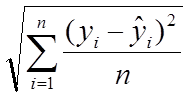 RSS webinar november 20th 2014
8
Dimensions of predictive performance
Discrimination:
ROC-curve 
AUC: % correct rankings of negative/positive pairs.
0.5: chance prediction.
Low cut-off
High cut-off
27
9
10
RSS webinar 
November 20th 2014
Dimensions of predictive performance
‘Clinical’ usefulness:

Decision making / classification
Percentage classified correctly
Requires cutoff-value
	Usually: p = 0.5
	     Also: p = base rate (br)
Measure: ACC = (TP + TN)/Total
11
RSS webinar 
November 20th 2014
Method - criteria
Combination measure of each dimension

Caruana & Niculescu-Mizil (2004): different indicators are not always simultaneously optimal.

Proposal: 	SAR = (AUC + ACC + (1-RMSE))/3
12
RSS webinar 
November 20th 2014
Method - models
Classical statistics

logistic regression (logreg)
linear discriminant analysis (LDA)
13
RSS webinar 
November 20th 2014
Method - models
Predictive data mining / machine learning

Decision trees (rpart)          recursive partitioning data
Multivariate Adaptive Regression Splines (MARS) logit
Flexible discriminant analysis (FDA)         MARS basis
Adaptive boosting (Adaboost)           weighted ensemble of trees
Logitboost          weighted ensemble of stumps
Neural networks (nnet)          overparameterised nonlinear model
Support Vector Machines (SVM)         find max. separating hyperplane
K-nearest neighbour classification (K-nn)
14
RSS webinar 
November 20th 2014
Method - models
Modern statistics

Partial least squares regression (PLS) 	 dependent/independent variables projected onto latent structure



All but classical models require tuning: 1 or more tuning parameters
15
RSS webinar 
November 20th 2014
Method: finding the best model
Split data in two parts:
Estimation (‘training’) data
Validation (‘testing’) data

Model (‘learner’) selection procedure:
For estimation data:
Fit models over grid of tuning parameters

For validation data
Establish fit model calibrated/uncalibrated
SAR at cut-off = .5 : leading
16
RSS webinar 
November 20th 2014
Three data sets
Data source: Dutch Offenders Index
	Criminal record information

General recidivism = any to any type of crime
All offenders 2005 (N=159,298, base rate 40.1%)
Violent recidivism= violent to violent
All violent offenders 2005 (N=25,041, br 23.7%)
Sexual recidivism= sexual to sexual 
All sexual offenders 2005/2006 (N=1,332, br  5.5%)

Model selection: sample of max. 20,000 (memory, CPU)
Variables (features) used
17
RSS webinar november 20th 2014
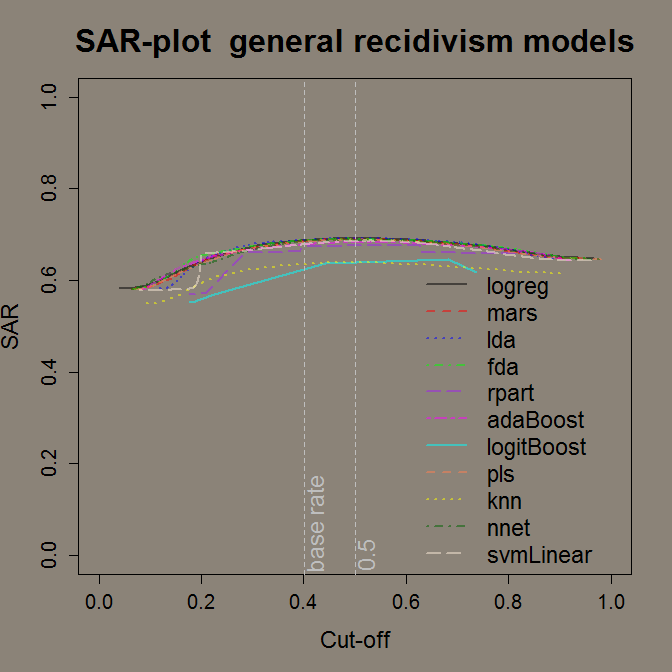 SAR = (AUC + ACC + (1-RMSE))/3
RSS webinar november 20th 2014
18
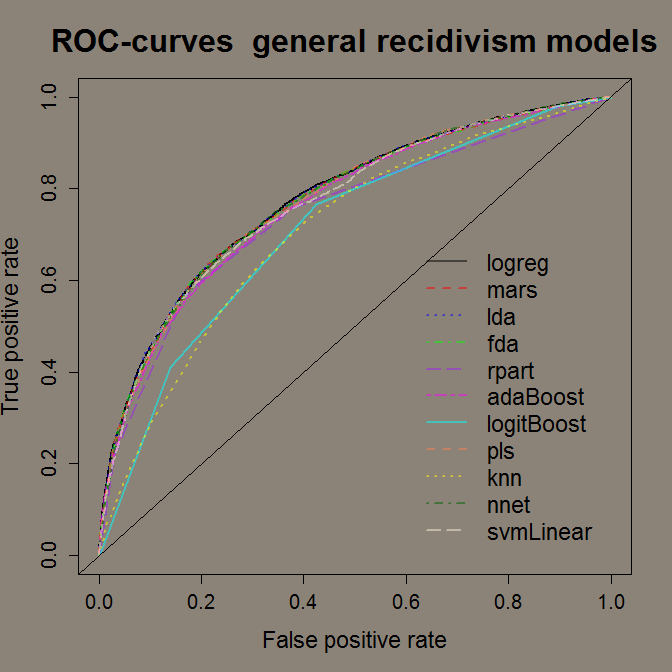 RSS webinar november 20th 2014
19
RSS webinar november 20th 2014
20
RSS webinar november 20th 2014
21
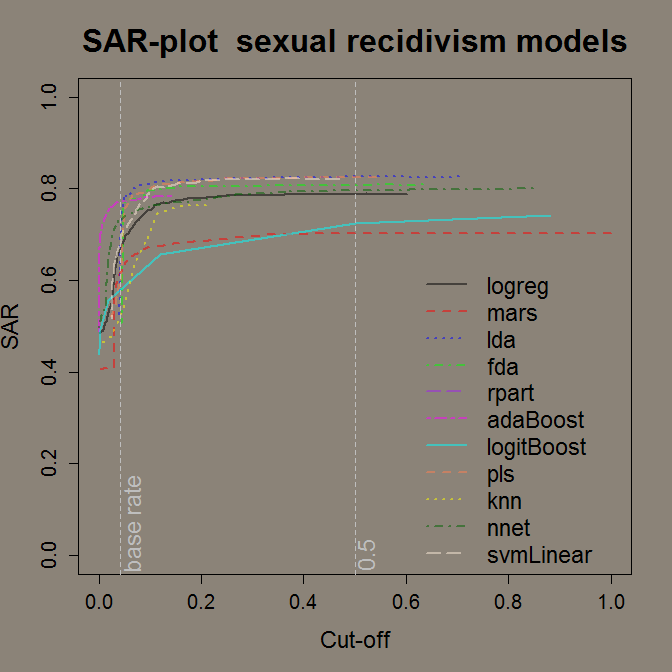 RSS webinar november 20th 2014
22
RSS webinar november 20th 2014
23
24
Conclusions
RSS webinar 
November 20th 2014
Best performers
General recidivism: logistic regression
Violent recidivism: logistic regression (cal.)
Sexual recidivism: LDA (cal.)





LDA top 2 in all data sets; 
  routine application advised
25
RSS webinar 
November 20th 2014
Conclusions
Standard statistical modelling:- non-linearity checks (e.g. GAM)- transform covariates / add quadratic terms

This study: transformed variables as input nonlinear models 
These data: no differences found with modern methods

Observation: 
in comparison studies LDA/logreg vs ML:
Any manually applied transformations?
(Partial) source of performance difference methods?
26
RSS webinar 
November 20th 2014
Conclusions
Limitations:

Many variants of ML/DM algorithms

In nonlinear models: bound to grid search; trying all computationally unfeasible

Linear models: potential non-linear transformations of original continuous vars
27
Conclusions
RSS webinar 
November 20th 2014
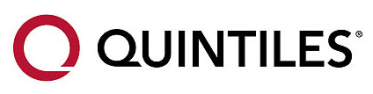 We are now open for questions!

Use the Q&A icon (top of your screen) to write your question
or
Press *6 on your phone
(don’t forget to *6 again after speaking to mute)
46
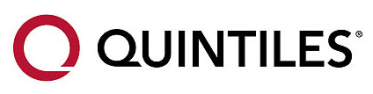 Thank you for joining us today!

Please leave us some feedback:

use the Poll option (top of your screen)
or email journalclub@rss.org.uk
47